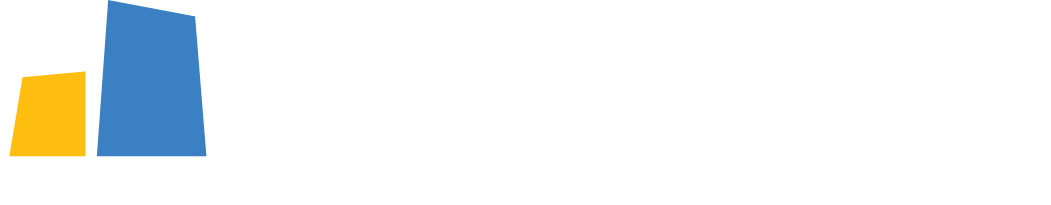 LOTTERY SOFTWARE 
SOLUTIONS
for true believers
3
Decisions
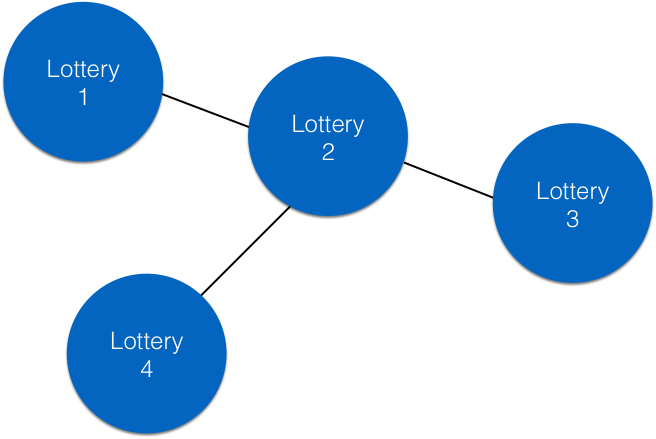 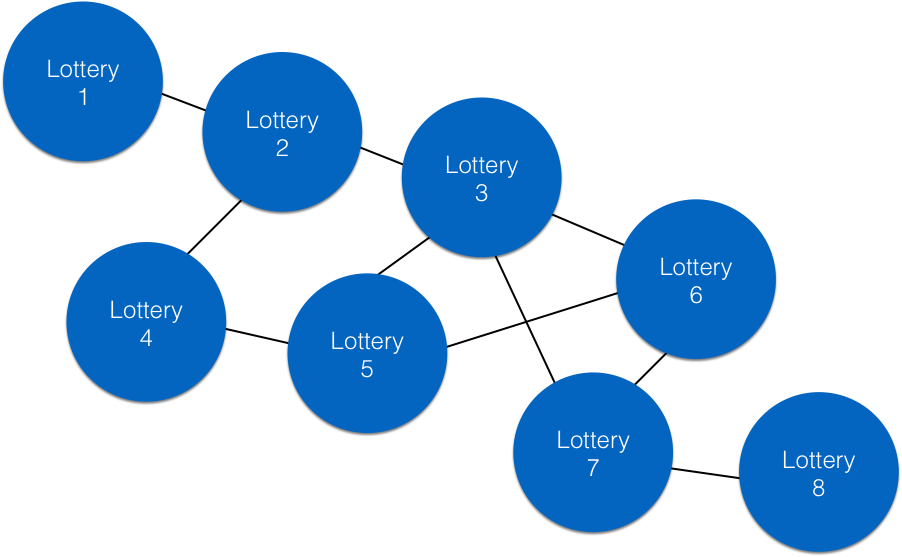 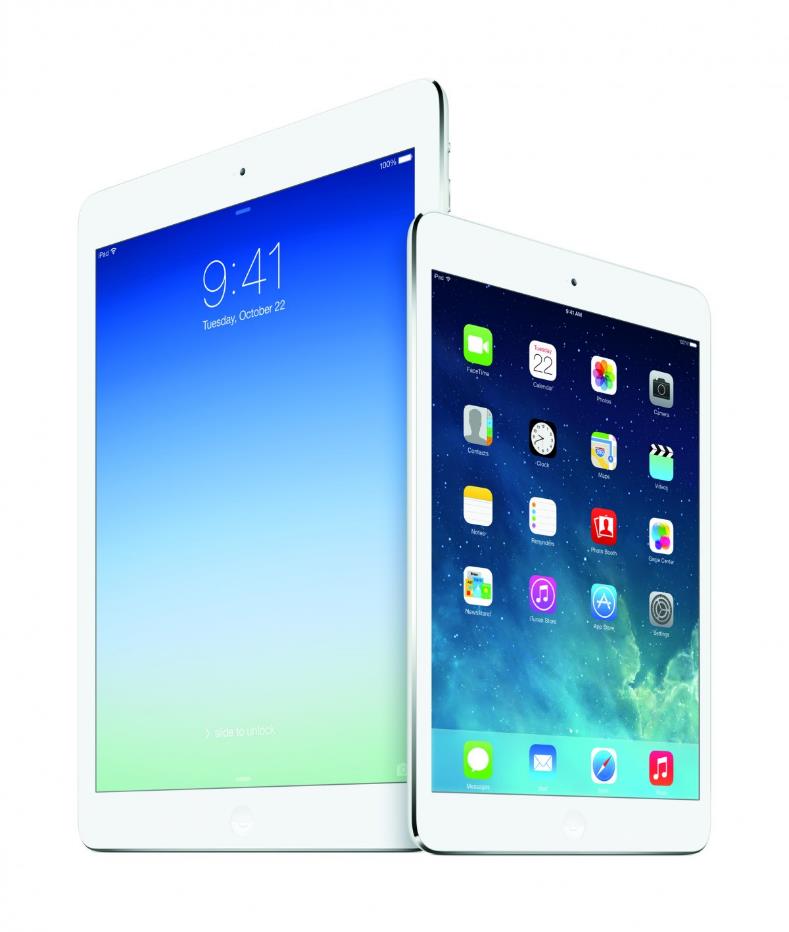 1
Go native.
2
Start with a blank
screen.
3
Configuration trumps
 customization.
100%
Features immediately 
available to all lotteries.
90%
Reduction in 
implementation costs.